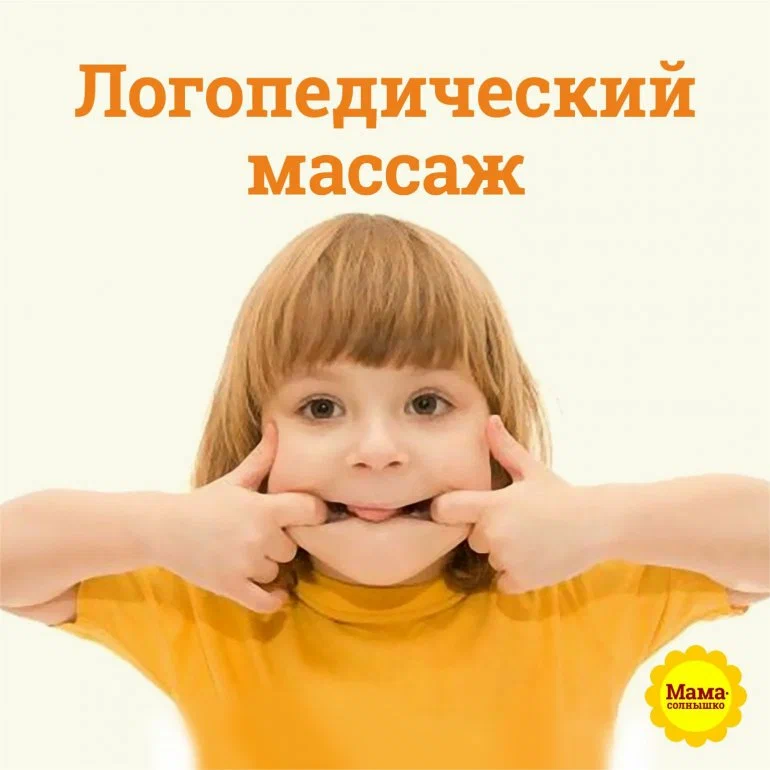 9 игровых приёмовучитель – логопед Ткач Н.В.
Целью логопедического самомассажа является в первую очередь стимуляция кинестетических ощущений мышц, участвующих в работе периферического речевого аппарата, а также в определенной степени и нормализация мышечного тонуса данных мышц.
В практике логопедической работы использование приемов самомассажа весьма полезно по нескольким причинам. В отличие от логопедического массажа, проводимого логопедом, самомассаж можно проводить не только индивидуально, но и фронтально с группой детей одновременно.
1. «Нарисуем усы». С помощью указательных и средних пальцев «рисуем» усы, выполняя движения от середины верхней губы к уголкам рта
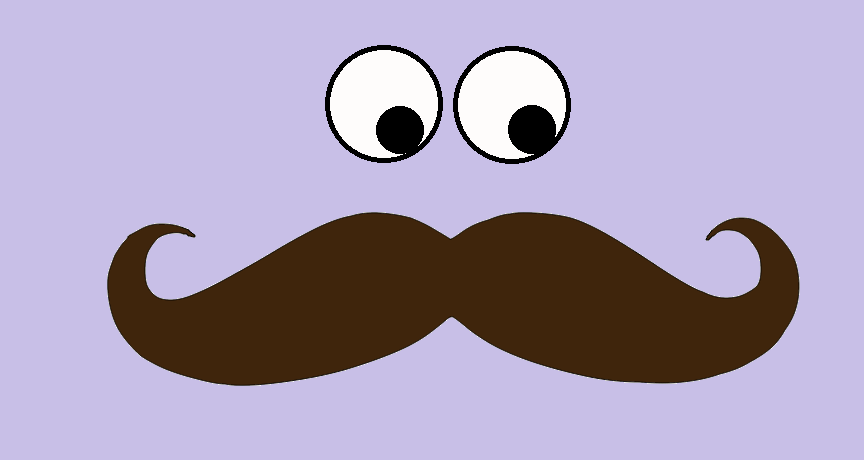 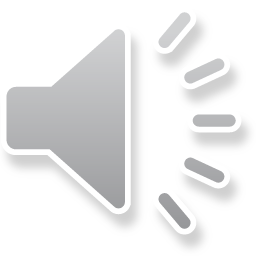 2. «Весёлый смайлик». Двигаем пальцами от средней точки нижней губы к уголкам рта, а потом – по направлению к скулам.
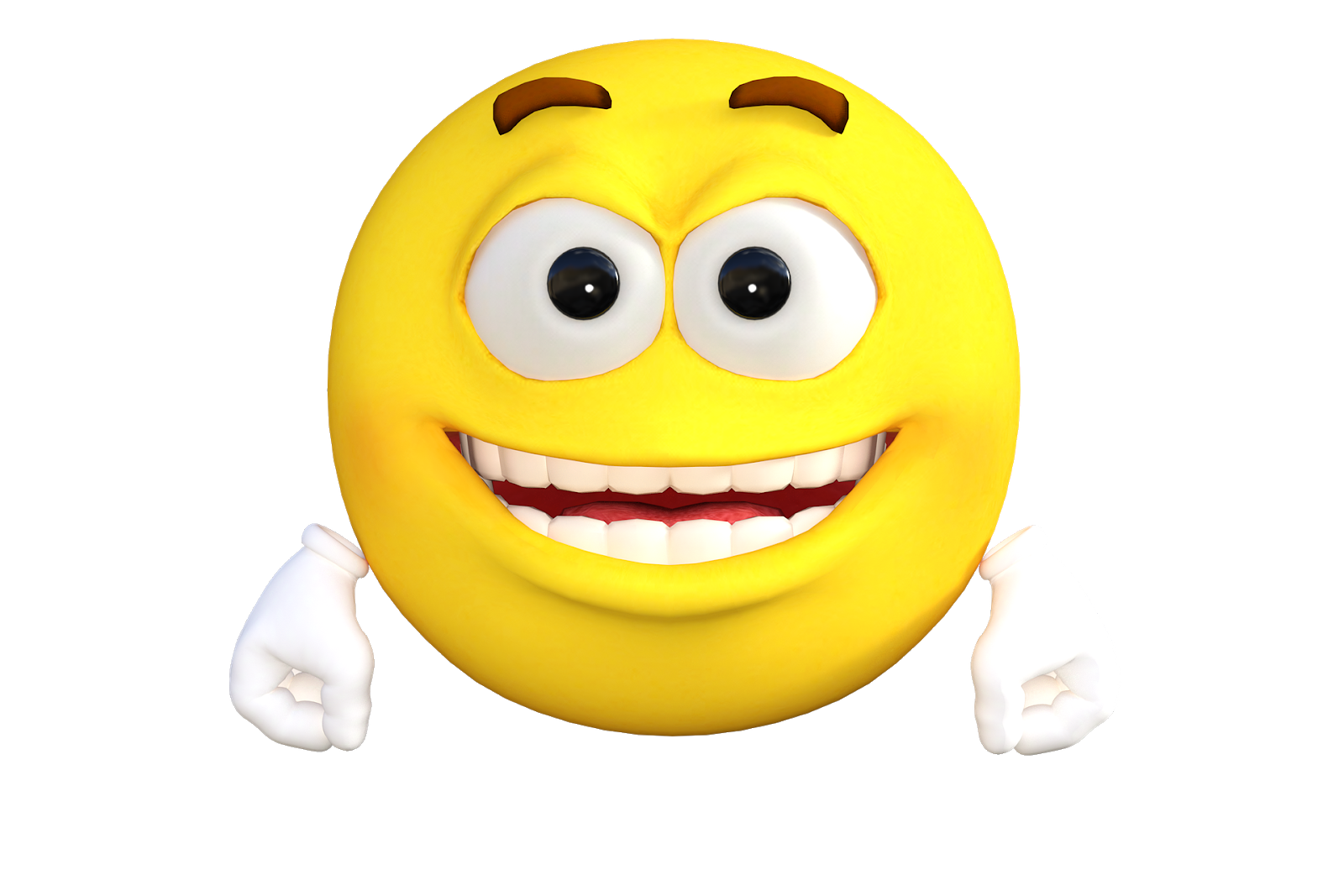 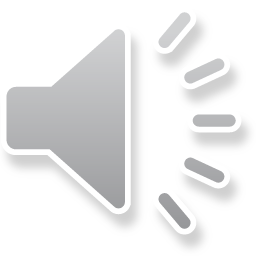 3. «Грустный смайлик». Выполняем движения двумя пальцами от середины к уголкам верхней губы, и дальше – до углов нижней челюсти.
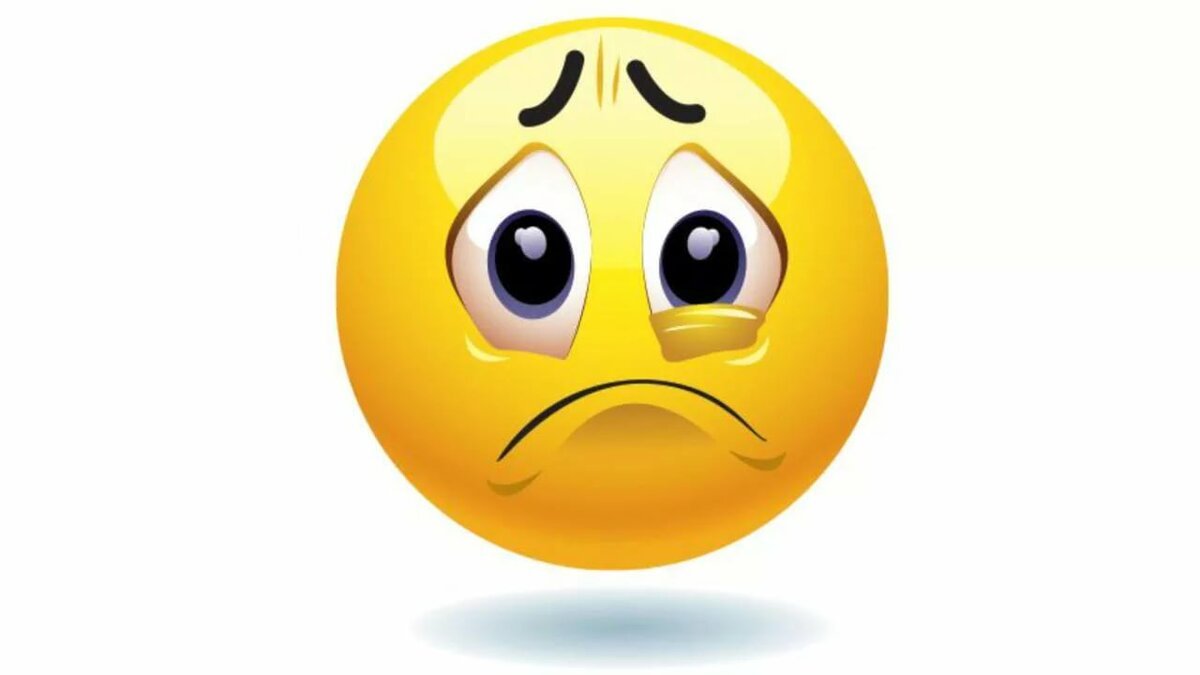 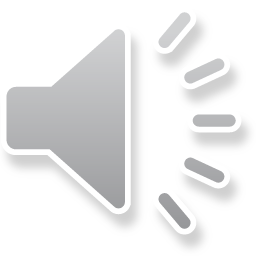 4. «Клюв». Указательным и средним пальцами собираем верхнюю губку в «клювик», затем то же делаем с нижней губой
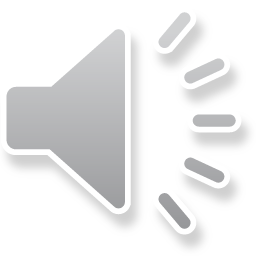 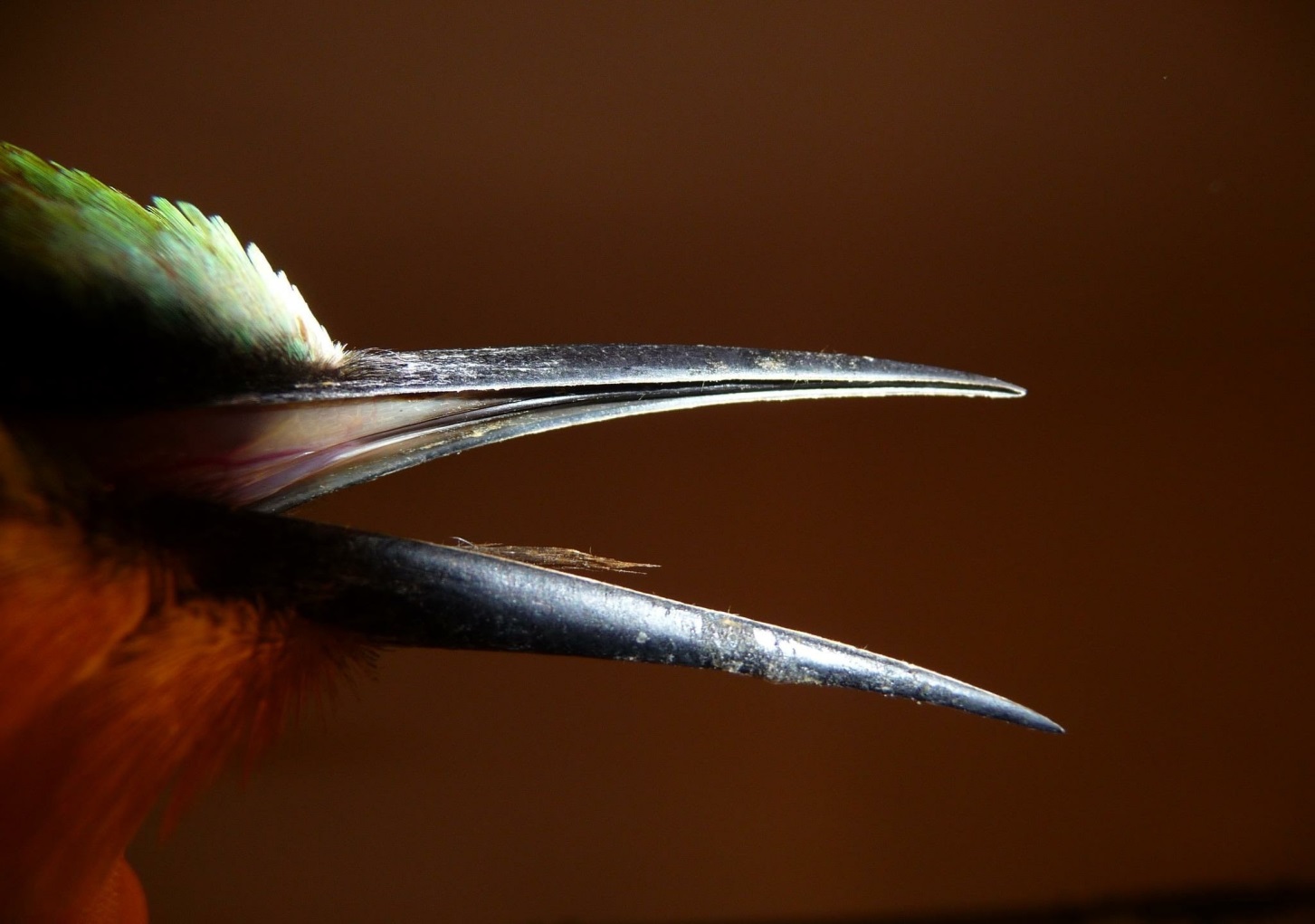 5. «Бородка». Тыльной поверхностью ладоней поглаживаем от центра подбородка к ушкам.
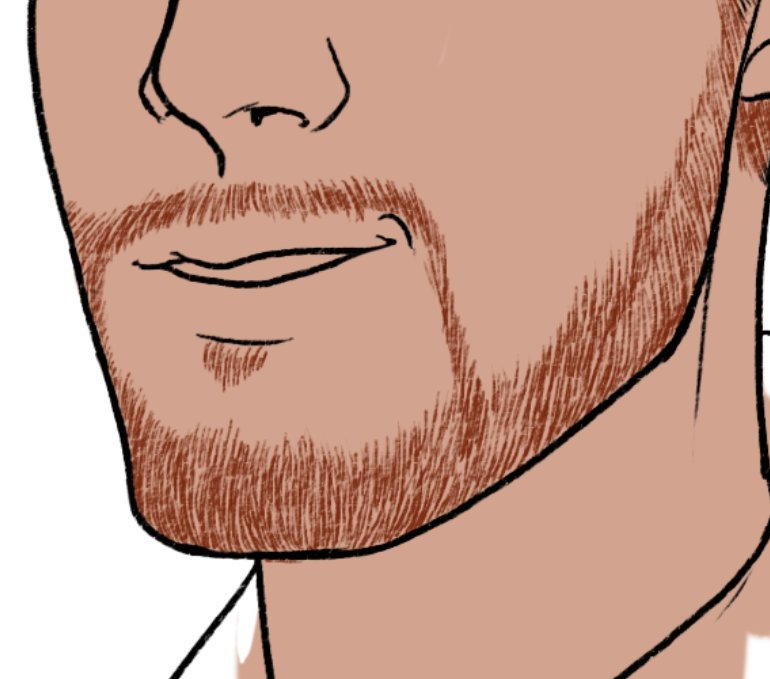 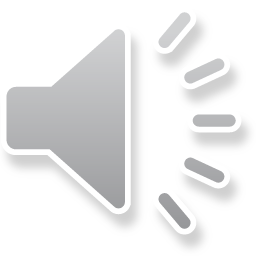 6. «Три дорожки». Двигаемся пальцами к ушам: сначала – от центральной точки нижней губы, затем – от центра верхней губы, и потом – от крыльев носа.
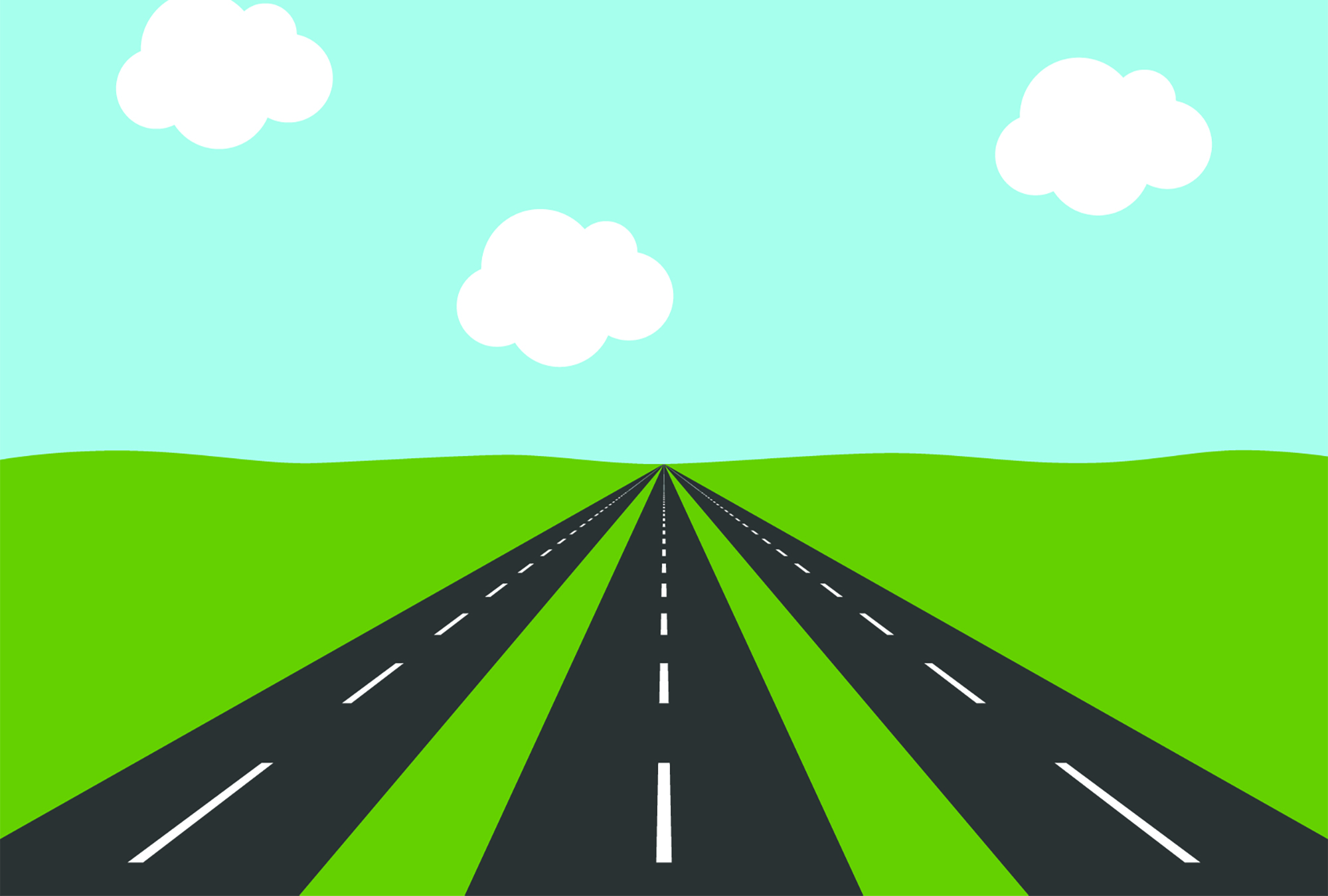 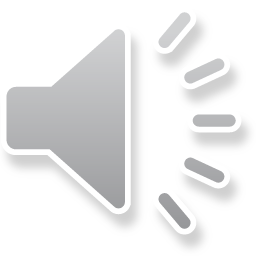 7. «Рисуем кружки». Выполняем круговые движения подушечками пальцев по щёчкам.
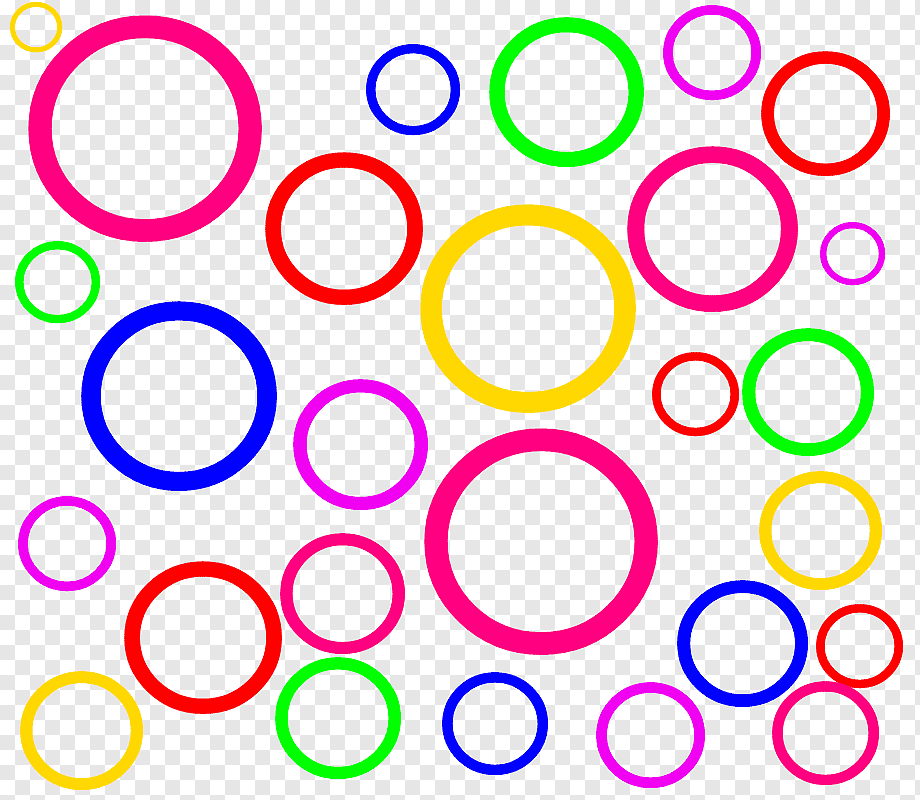 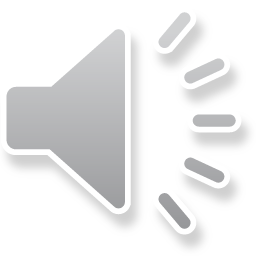 8. «Греем щёчки». Выполняем растирающие движения кончиками пальцев по щекам в разные стороны
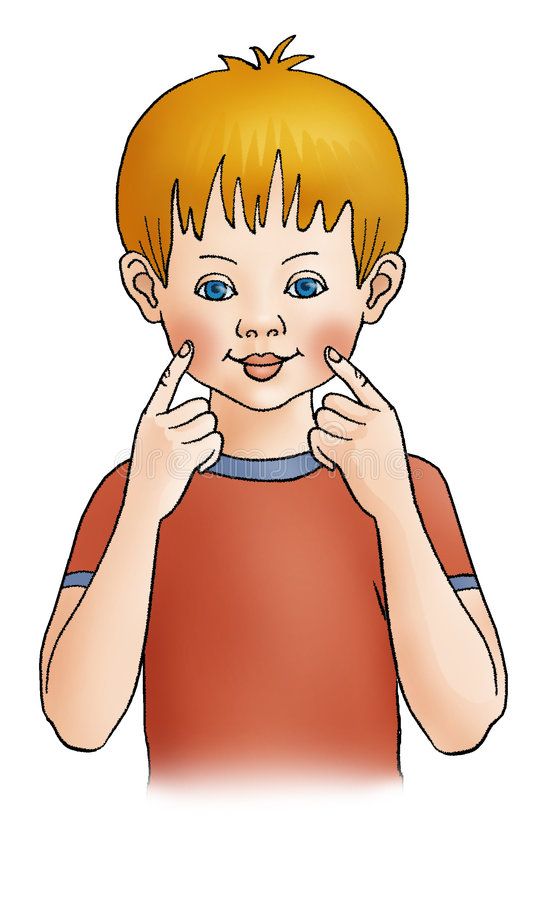 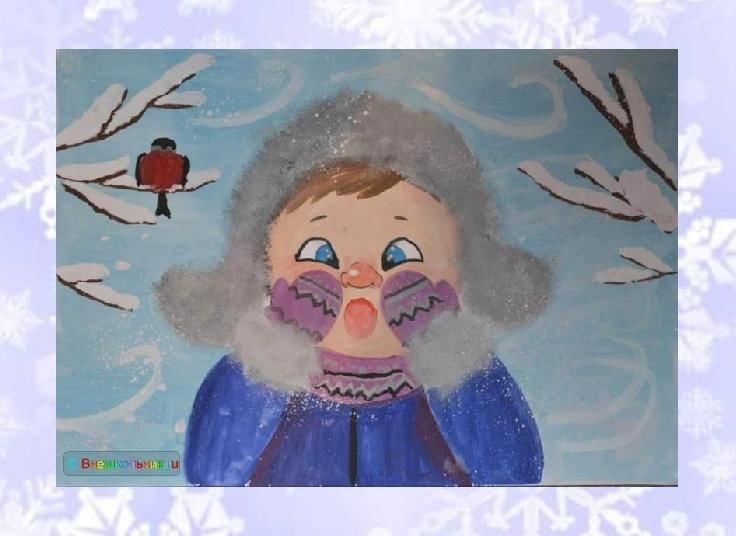 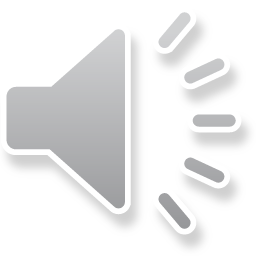 9. «Паровозик». Сжимаем ладони в кулаки, приставляем их к щекам, производим круговые движения, смещая щёчные мышцы сначала по часовой стрелке, а затем – в противоположном направлении. Можно сопровождать массажные движения ритмичными звуками: «Чух-чух».
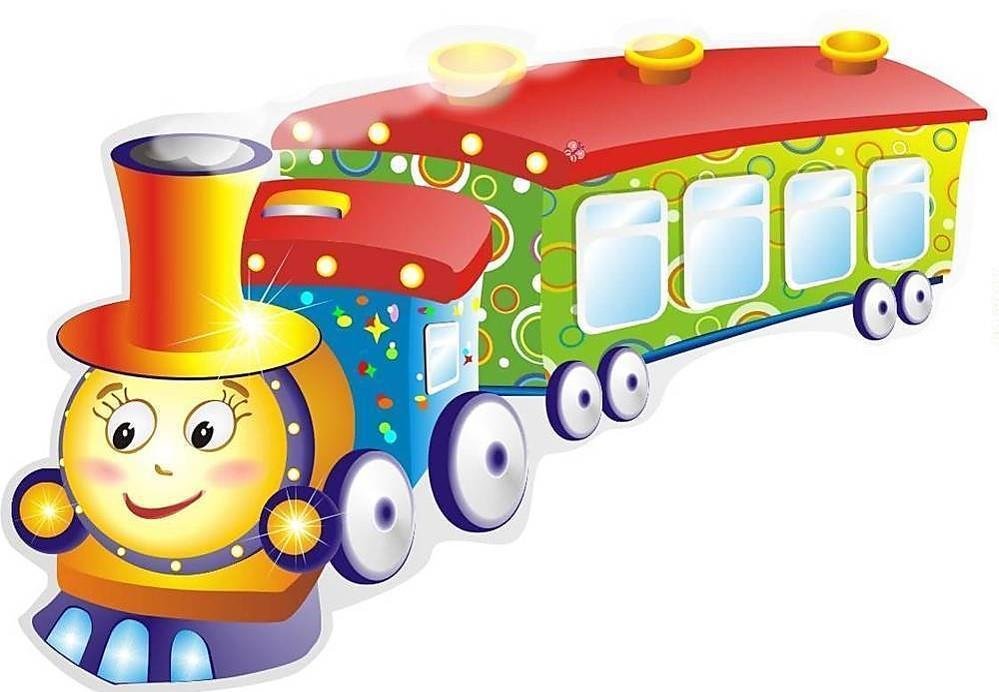 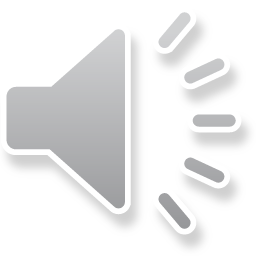 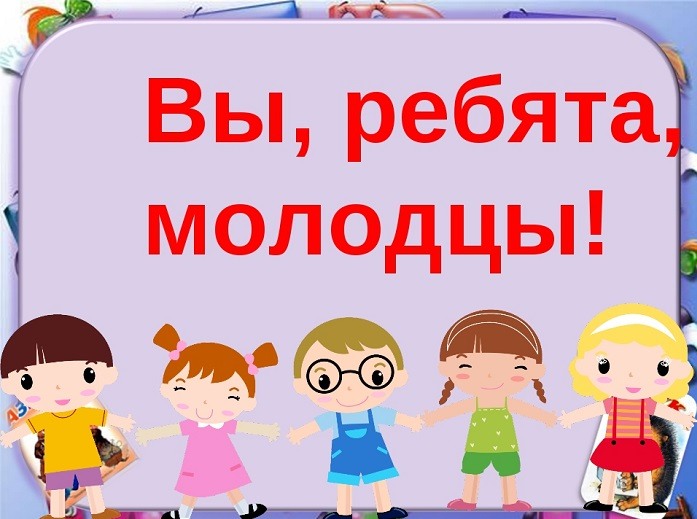